Ongeslachtelijk vermeerderen
Vegetatief vermeerderen van planten
Vermeerderen van planten
Vegetatief/Ongeslachtelijk
Generatief/Geslachtelijk
Stekken
Kopstek
Bladstek
Bollen/knollen
Scheuren
Uitlopers
Zaaien
Geslachtelijk vermeerderen of Generatief vermeerderen
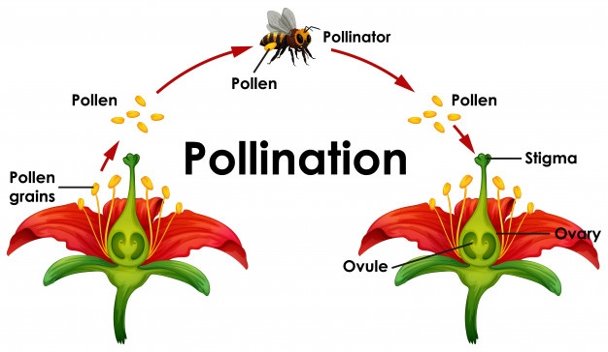 Je hebt een mannelijk (meeldraad) en een vrouwelijk deel (stamper) van de plant nodig

De nakomelingen zijn niet precies gelijk aan de ouderplanten
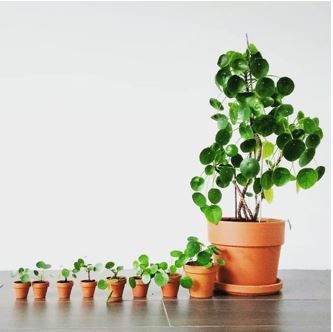 Ongeslachtelijk vermeerderen of Vegetatief vermeerderen
Je hebt alleen een moederplant nodig

De nakomelingen zijn een exacte kopie van de moederplant (klonen)
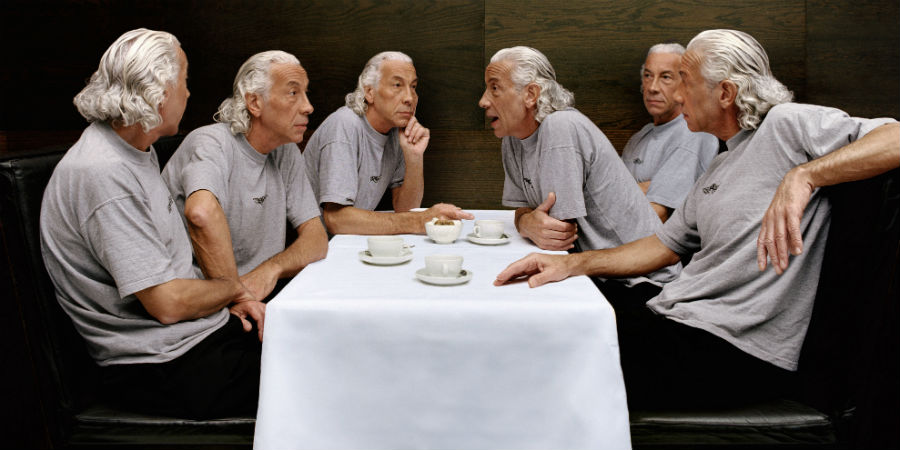 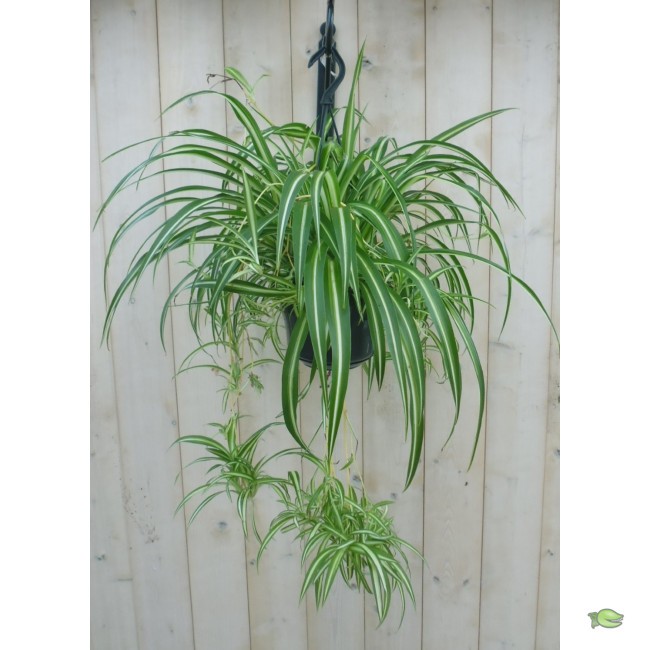 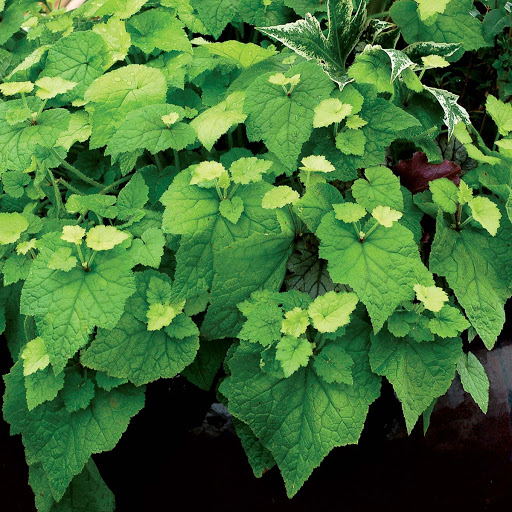 Moederplant met nakomelingen
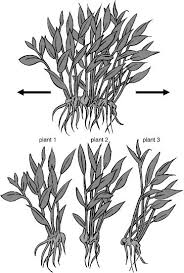 Scheuren
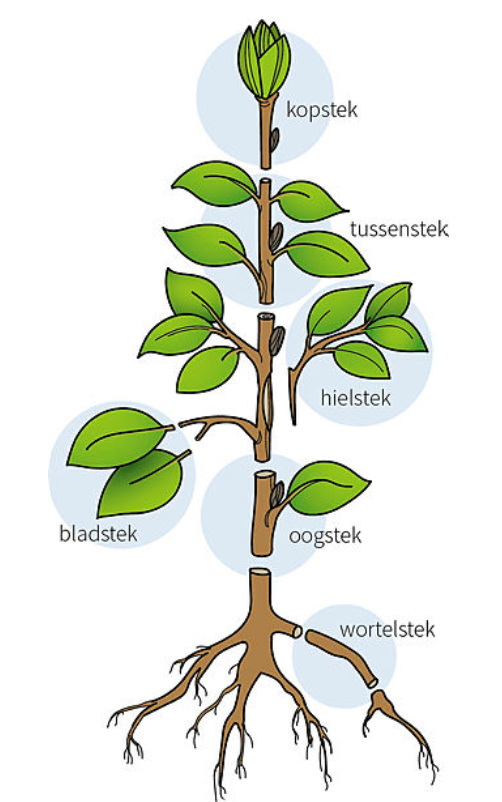 Stekken
Kopstek
Tussenstek
Hielstek
Oogstek
Bladstek
Wortelstek
Uitlopers
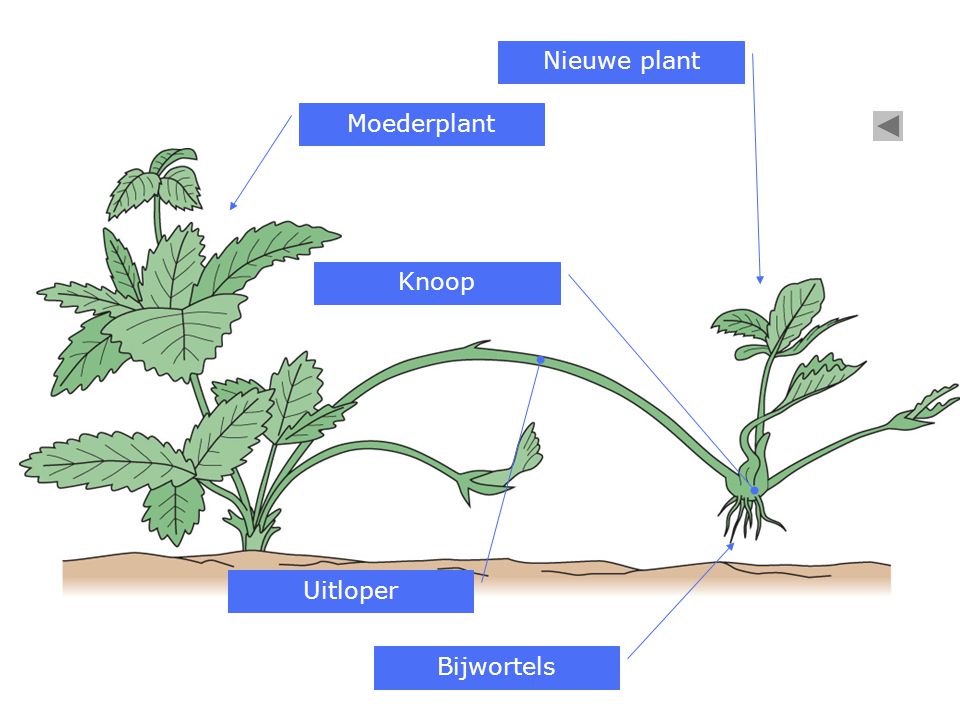 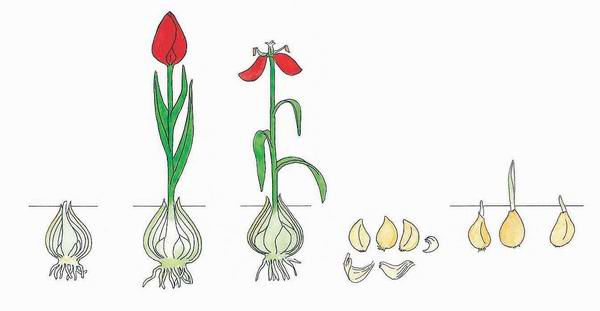 Bollen en knollen
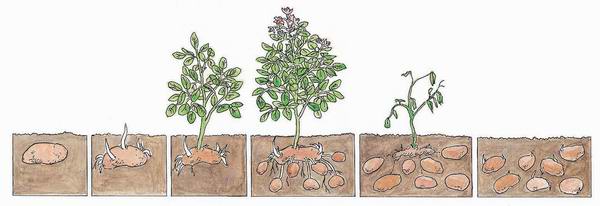